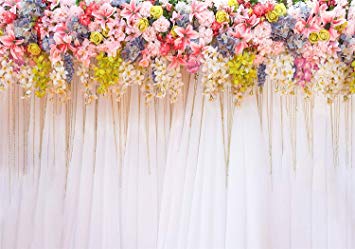 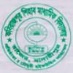 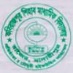 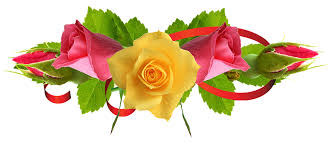 কবিরাজপুর শিহাব মাধ্যমিক বিদ্যালয়ের পক্ষ থেকে সকল শিক্ষার্থীদেরকে
স্বা
ম
গ
ত
পরিচিতি
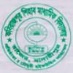 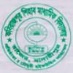 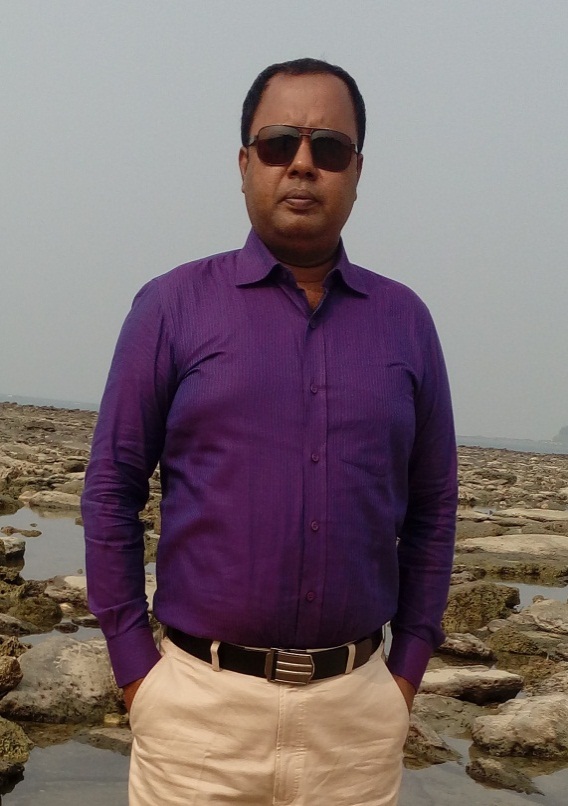 মোঃ সাইফুর রহমান
সহকারী শিক্ষক (বিজ্ঞান)
বি,এস,সি (অনার্স), এম,এস,সি (রসায়ন), বি,এড
কবিরাজপুর শিহাব মাধ্যমিক বিদ্যালয়,
রাজৈর, মাদারীপুর ।
মোবাইল নম্বরঃ ০১৭১২৭৮৩৯১০
E-mail: saifurrajoir@gmail.com
শ্রেণিঃ ৯ম-১০ম
বিষয়ঃ পদার্থবিজ্ঞান 
অধ্যায়ঃ দ্বিতীয়
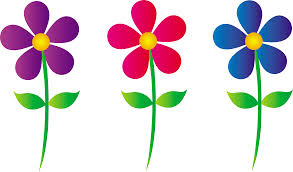 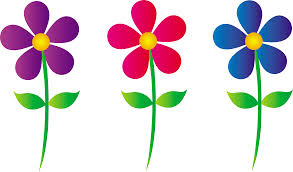 প্রিয় শিক্ষার্থী তোমরা পূর্বের ক্লাসে বিভিন্ন প্রকার গতি সম্পর্কে জেনেছো ।
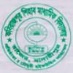 নিচের ছবিটি দ্বারা কি বুঝা যায় ?
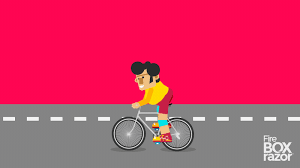 গতি
নিচের চিত্র দ্বারা কি বুঝা যায় ?
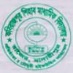 v = u + at
সমীকরণ
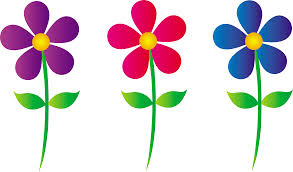 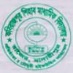 গতির সমীকরণ
v = u + at
শিখনফল
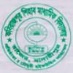 এই পাঠ শেষে শিক্ষার্থীরা………
গতির সমীকরণ কি তা ব্যাখ্যা করতে পারবে ? 
গতি সম্পর্কিত সমীকরণ ব্যাখ্যা করতে পারবে ।   
গতির সমীকরণ প্রয়োগ করে বিভিন্ন গাণিতিক সমস্যার সমাধান করতে পারবে ।
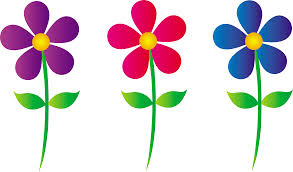 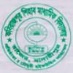 গতির সমীকরণ
মাত্র চারটি সমীকরণ ব্যবহার করে কোনো গতিশীল বস্তুর গতি সংক্রান্ত বিভিন্ন সমস্যার সমাধান করা যায় । এই সমীকরণগুলোকে বলে গতির সমীকরণ ।
u = আদি বেগ অর্থাৎ সময় গণনার শুরুতে যে বেগ 
a = সুষম ত্বরণ 
t = অতিক্রান্ত সময়
s = সরণ   অর্থাৎ t সময়ে অতিক্রান্ত দূরত্ব 
v = শেষ বেগ অর্থাৎ t সময় শেষে বস্তুর বেগ
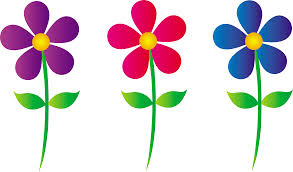 গতি সম্পর্কিত রাশিসমূহের মধ্যে পারস্পরিক সম্পর্ক
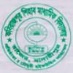 একক কাজ
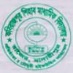 গতির সমীকরণ কাকে বলে ?   
suvat পাঁটি রাশি দ্বারা কি বুঝায় ?
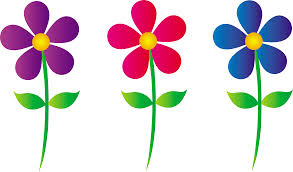 গতির সমীকরণ প্রয়োগ করে বিভিন্ন গাণিতিক সমস্যার সমাধান
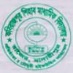 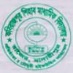 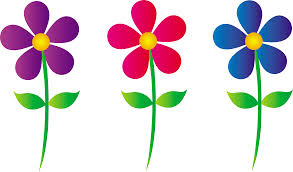 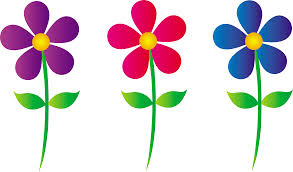 দলীয় কাজ
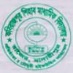 গাণিতিক সমস্যাঃ একটি গাড়ির বেগ 20 ms-1 থেকে সুষমভাবে হ্রাস পেয়ে 4 s পরে 4 ms-1 হয় । গাড়িটির ত্বরণ বের কর ।
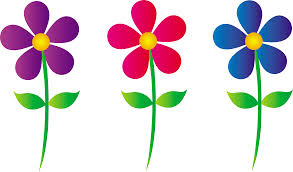 মূল্যায়ন
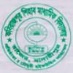 গতির সমীকরণ কাকে বলে ?  
গতি সম্পর্কিত সমীকরণসমূহ লিখ ।    
গতির সমীকরণ প্রয়োগ করে বিভিন্ন গাণিতিক সমস্যার সমাধান কর ।
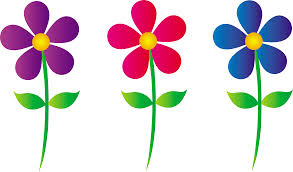 বাড়ির কাজ
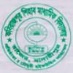 গাণিতিক সমস্যাঃ 74 kmh-1 বেগে চলন্ত একটি গাড়িতে 10 s যাবত 6 ms-2 ত্বরণ প্রয়োগ করা হলো । গাড়িটি শেষ বেগ কত এবং ত্বরণকালে কত দূরত্ব অতিক্রম করবে ?
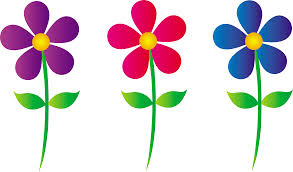 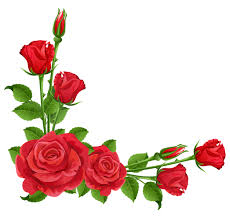 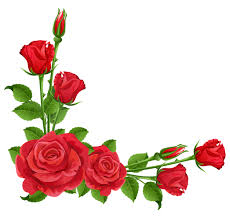 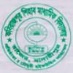 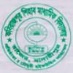 বা
ধ
ন্য
দ
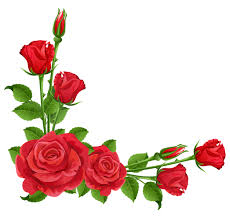 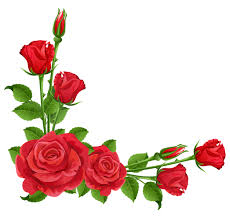